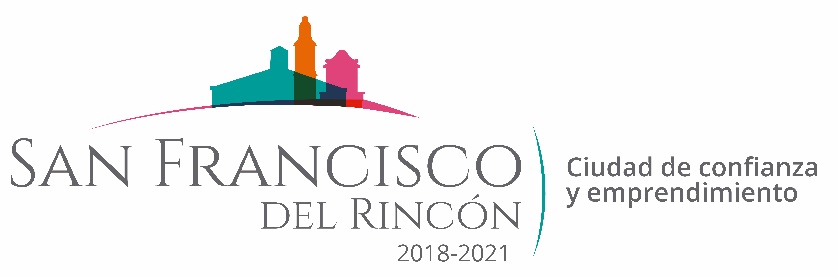 REPORTE MES DE SEPTIEMBRE 
MAQUINARIA
REVESTIMIENTO CON CASCAJO  EN LA COMUNIDAD EL SAUZ DE ARMENTA
FECHA TERMINO
CANTIDAD
UNIDAD
CONCEPTO
FECHA INICIO
M2
30/09/2019
30/09/2019
PRIVADA JUSTO SIERRA
INICIO TRABAJOS
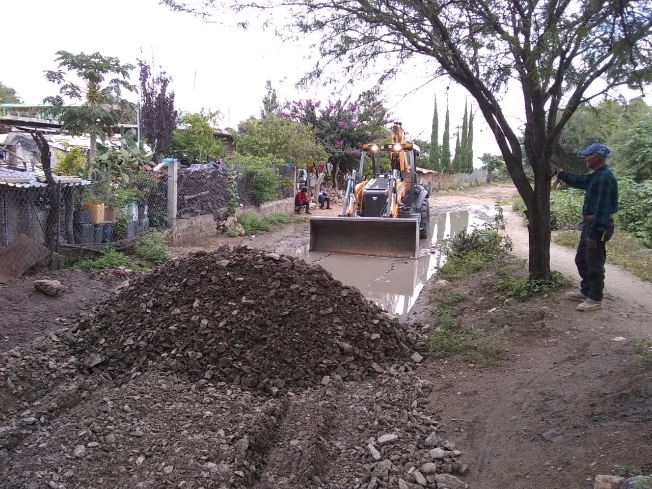 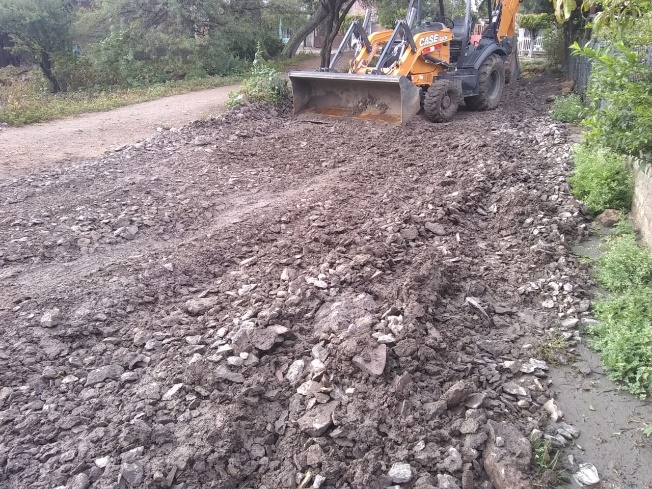 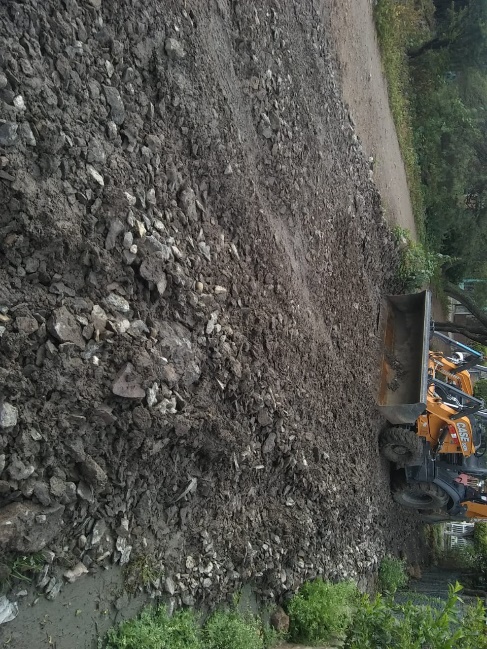 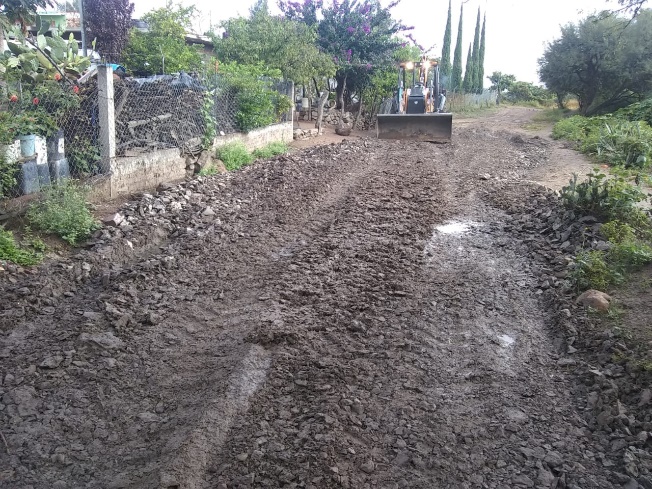